計畫主持人 Clinical Trials登入流程
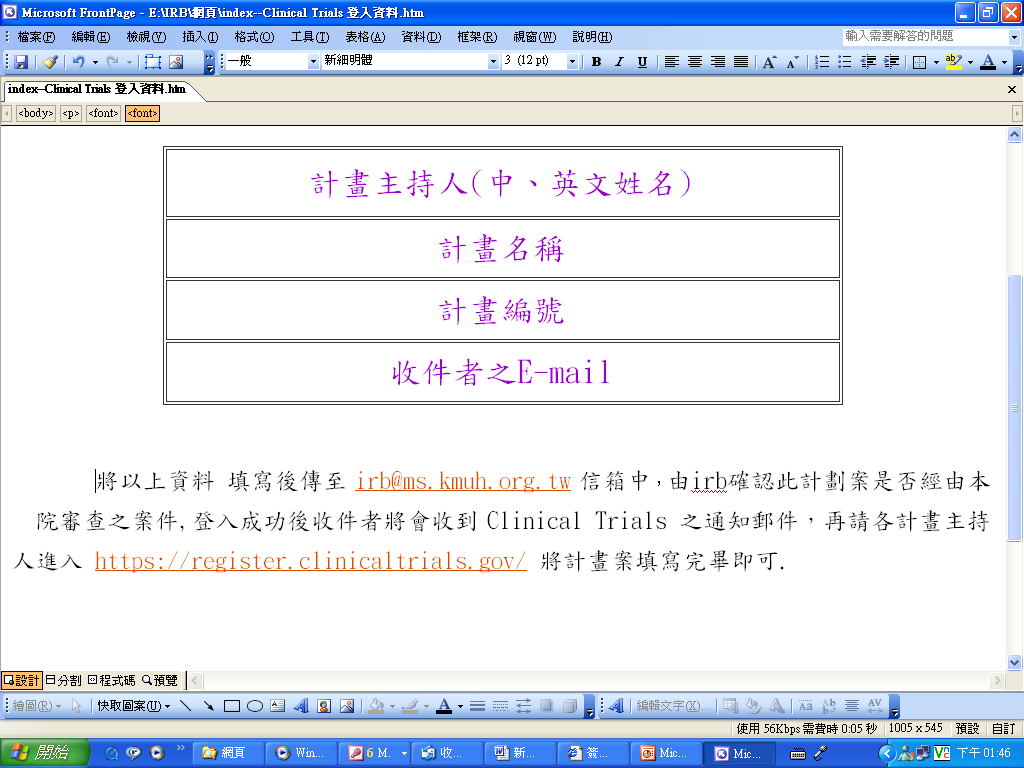 中文姓名
( 中、英文 )
將以上資料填寫後傳至 jylin@gate.sinica.edu.tw信箱，由IRB確認此計畫案是否已經由本院IRB審查通過。登入成功後，收件者將會收到Clinical Trials之通知郵件，再請各計畫主持人進入https://register.clinicaltrials.gov/將計畫案填寫完畢即可。
※PI登錄流程:當收到 clinicaltrial.gov給之Organization、User name、Password 的信件時請 PI 至 https://register.clinicaltrials.gov/app/prs/template/Login.vm/ts/0 網址登錄您的資料，畫面如下，於此網頁輸入後
會出現下面畫面如下，在此畫面按 "Create "
當您按下"Create"後會出現下面畫面
點選藍色框框字體會出現小對話視窗說明資料之填寫 ，如下：
填寫完後按左下角”Continue”
”Continue”
”Continue”
”Continue”
Academia Sinica, Taiwan
”Continue”
”Continue”
”Continue”
”Continue”
”Continue”
”Continue”
”Continue”
”Continue”
”Continue”
”Continue”
當您按下ok時,會出現以下畫面
詳細檢視您登錄的資料，如出現紅色字體為登入不完全,如下:
若無法當次完成登錄所有資料請勿按“Complete”，請至畫面左下角按“Main Menu” 再按“Modify”畫面如下：
進入”Modify”網頁可檢視您剛剛編輯未完成的案子,確定資料以存在您帳號中,再按左下角” Main Menu”回至
按”Logout”可登出此計劃案。如要編輯已存於您帳號內未完整的計劃案,再至”Main Menu”中按”Modify”,畫面如下：如續編輯或修改案子,請進入”Modify”內按”Edit”即可編輯或修改案件。
若按下”Complete”煩請通知IRB(2789-9374)，等IRB 與 ClinicalTrials 聯繫確認您的計劃案，IRB確認所有資料無誤,數天後便可於ClinicalTrials網頁http://clinicaltrials.gov/ct 查詢到您登錄的計劃案
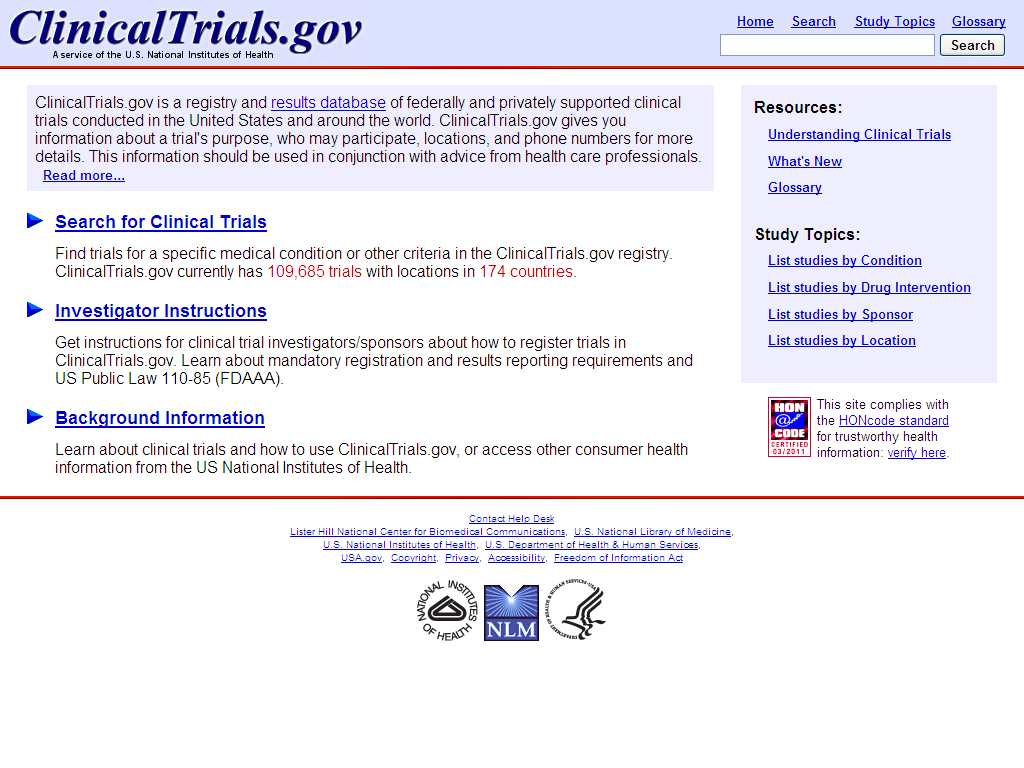 舉例:     於ClinicalTrials網頁http://clinicaltrials.gov/ct 的search框內輸入 Academia Sinica 即可查詢到您登錄的計劃案 畫面如下：
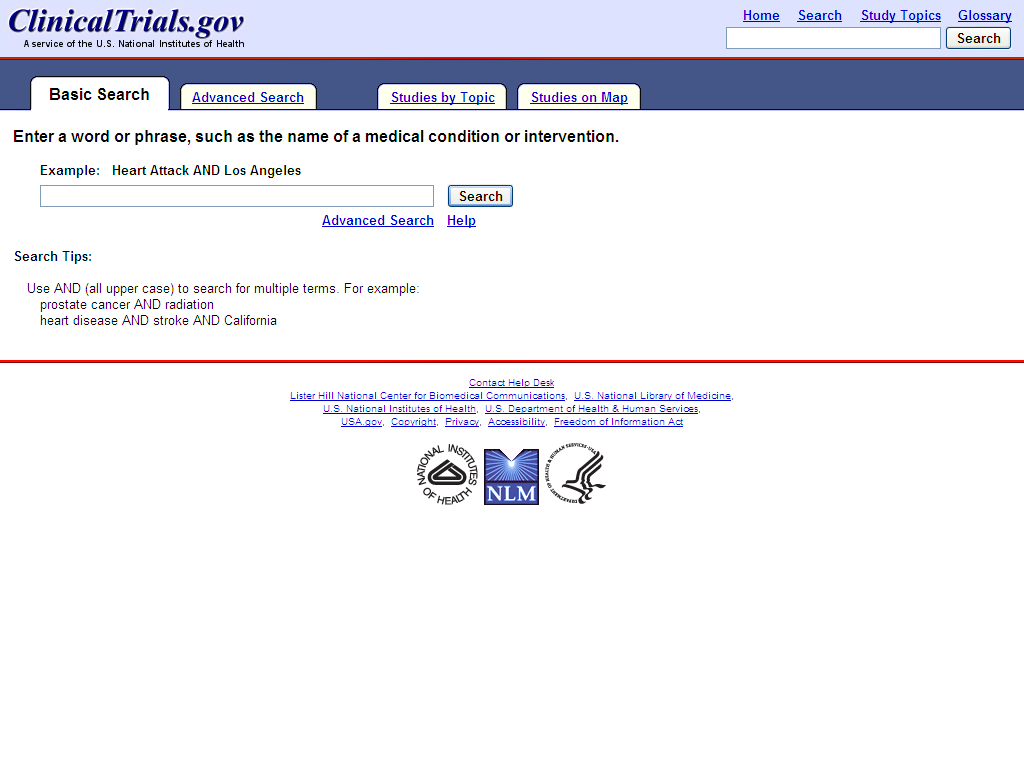 出現以下畫面時可點選欲知之案件即可檢閱相關資料
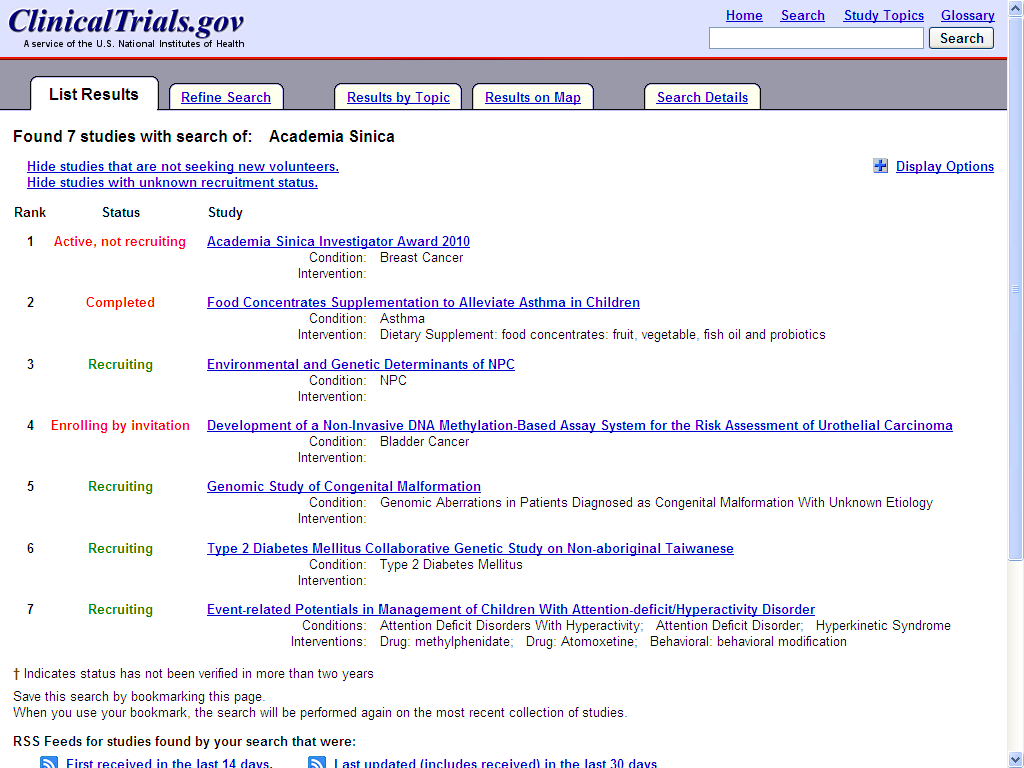 the end
感謝高醫IRB慷慨分享使用